История в лицах.
«Отличался мягким характером, добротою и 
робостью, за это и получил прозвище «Кроткий». Вел малоподвижный образ жизни, очень любил цветы, первым завел оранжерею в России. По решению «Совета всея земли» был избран родоначальником новой династии».
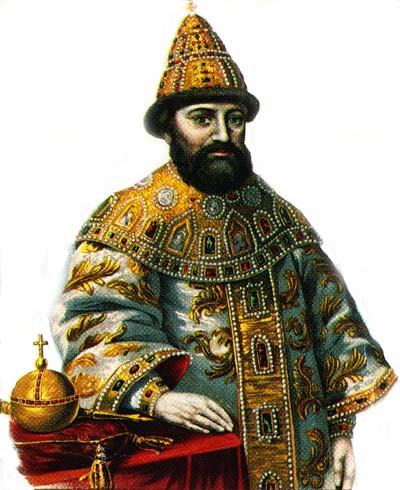 - Оком идет речь?
- В каком году он был избран на царство?
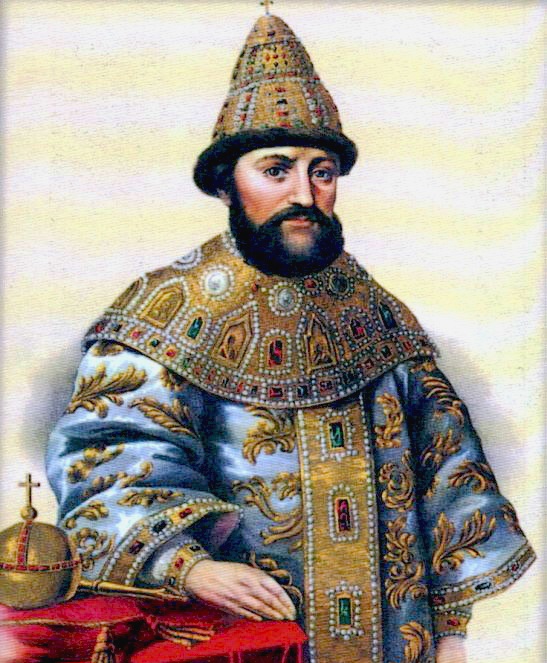 Правление Михаила Федоровича (1613-1645 гг.)
Ответить на вопросы к видео:
Последствия Смуты?
Личные качества Михаила Федоровича Романова?
Почему выбрали М.Ф. Романова? 
Кто были родители М.Ф. Романова?
Основные враги после Смуты?
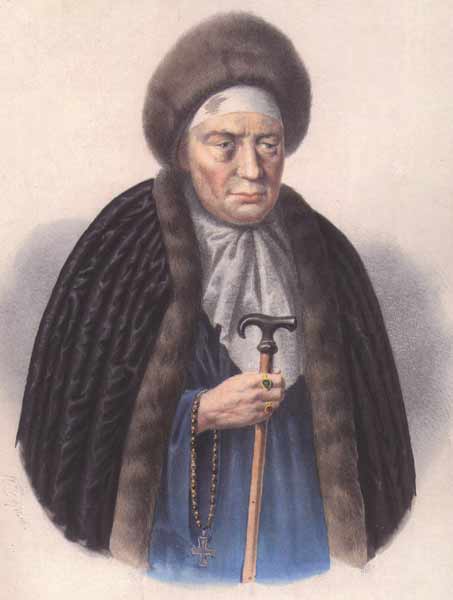 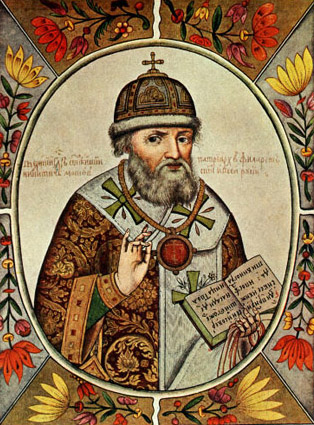 Марфа
Митрополит Филарет
Почему Михаил?
Родство с династией Рюриковичей по женской линии
Устраивал служилое дворянство (был молодым и неопытным)
Нравственный облик Михаила (сын митрополита отвечал интересам церкви, соответствовал народным представлениям о царе-пастыре, заступнике перед Богом)
Последствия Смуты и пути их решения
Задачи Михаила Федоровича.
Укрепить власть.
Восстановить хозяйство страны.
Устранить претендентов на престол.
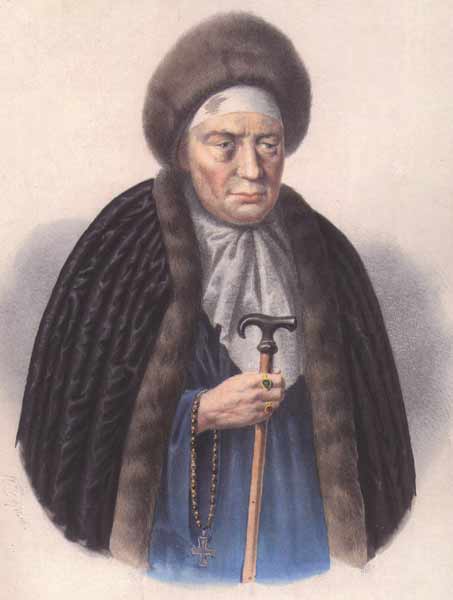 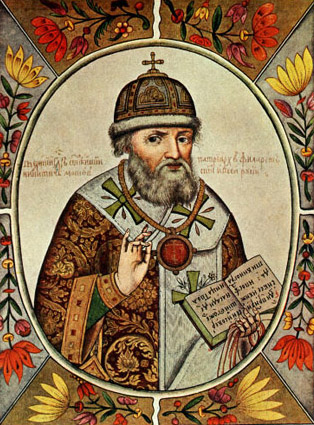 Марфа
Митрополит Филарет
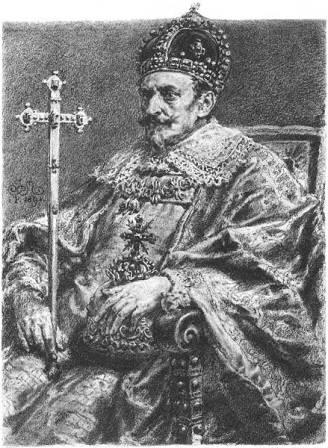 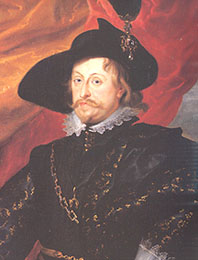 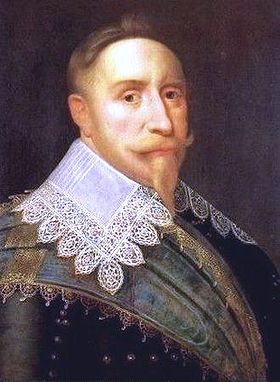 Сигизмунд III
Владислав IV Ваза
Густав II Адольф
Борьба за русский престол после Смуты
Столбовский мирный договор между Россией и Швецией (1617 г.):
России возвращены Новгород, Ладога; Россия теряла крепости Ивангород, Ям, Копорье, Орешек (Карельский перешеек и устье Невы); Россия обязана выплатить хлебную контрибуцию.
Деулинское перемирие между Россией и Польшей 
(1618 г.):
Польша удерживала Смоленские, Чернигово; династия Романовых не была признана поляками.
 
Смоленская (русско-польская) война  (1632–1634): Поляновский мирный договор между Россией и Польшей (1634 г.): подтверждены границы по Деулинскому
перемирию, польский король Владислав (в 1632 г. король Сигизмунд III умер) отказался от притязаний на московский престол и признал Михаила Романова законным царём.
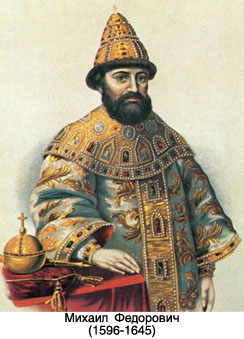 Михаил Романов
(1613-1645)
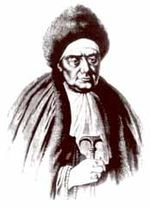 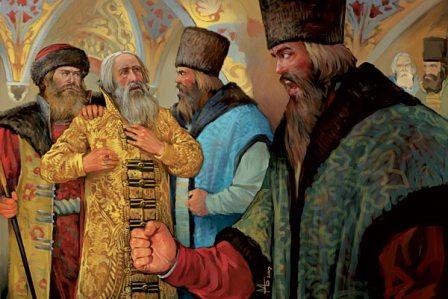 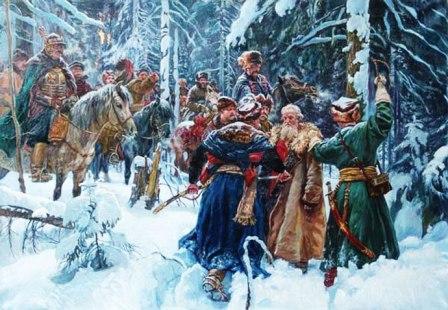 Михаил Фёдорович Романов (1613-1645 гг.)
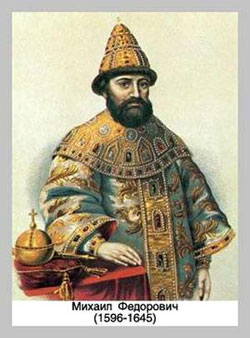 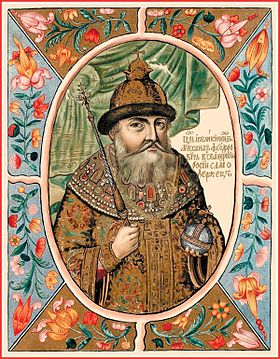 Первые 6 лет правления
Боярская дума - главенствующее положение:
Не отменяются и не издаются законы, 
Не начинается война, и не заключается мир, 
Судебные решения за боярами
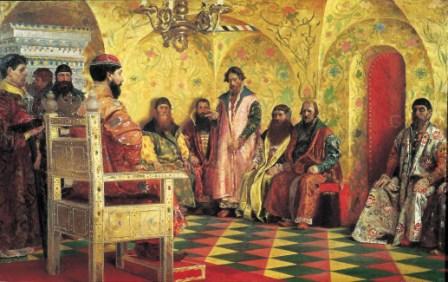 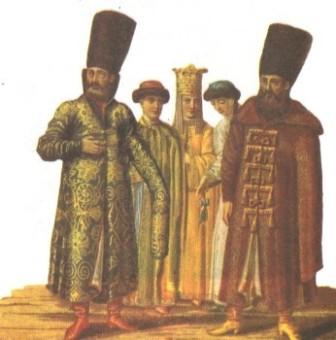 В 1619 году возвращается Филарет, курс на укрепление самодержавие.
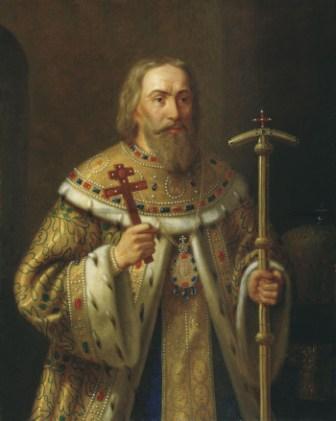 Дворянство за службу получало в награду земли и привилегии 
Процесс закрепления крестьян, увеличение срока сыска 
3. Увеличивается число приказов
4. Наравне с боярской думой собираются земские соборы
Местное управление
Царь
Воевода
Сбор налогов, суд, армия, строительство. Получали зарплату.
С целью повышения авторитета центральной власти были введены новые государственные печати, а так же появился новый титул «самодержавец».
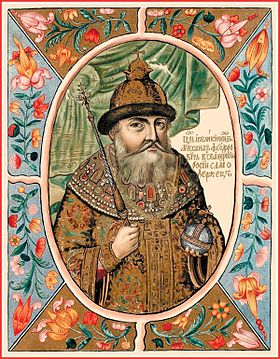 Военная реформа
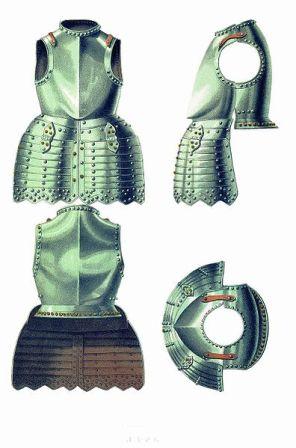 Формирование кавалерийских и  пехотных соединений по западному образцу.
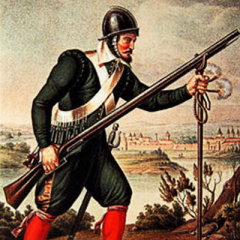 Части вооружались новым, современным оружием, и действовали по новым тактическим схемам.
     Увеличилось число иностранцев
В 1642 году было положено начало военным преобразованиям. Иностранные офицеры обучали русских "ратных людей" военному делу, и в России появились "полки иноземного строя": солдатские, рейтарские, драгунские. Это был первый важный шаг к созданию регулярного национального войска в России.
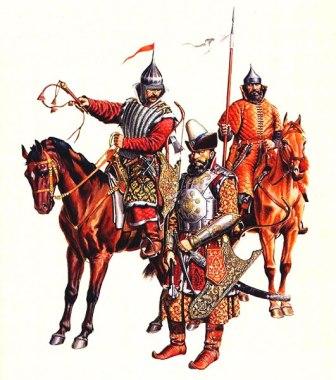 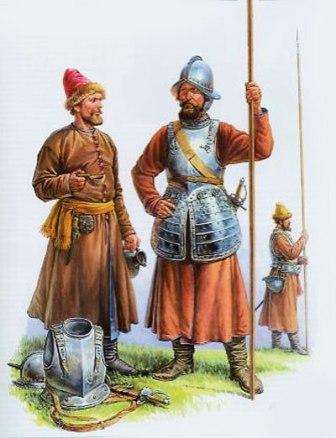 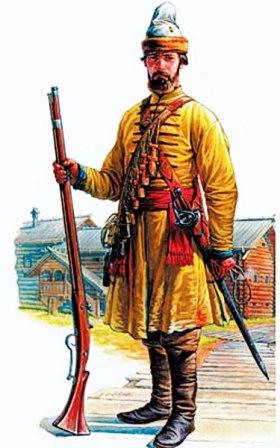 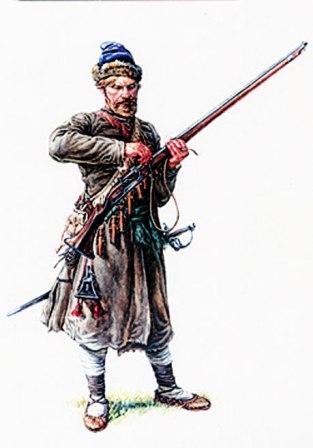